Email signature
If appropriate please add the text below to your email signature
Swindon Safeguarding Partnership’s Theme for August 2024 is
Think Family 
	Find out more by visiting the SSP Events webpage
 Events - Swindon Safeguarding Partnership  
or follow us on 
@SwindonSafegua1 
#thinkfamily
#workinginpartnership
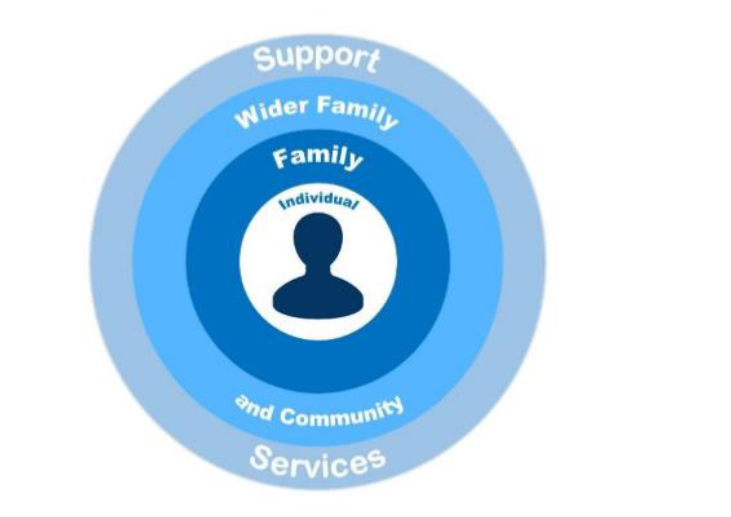 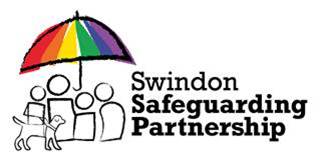 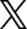